Welcome
Production Management & Marketing-Second Paper
Md. Sohag Hossain
Lecturer of Marketing
Cantonment Public School and College,Rangpur
1g Aa¨vq:
wecYb  cwiwPwZ  (Introduction to Marketing)
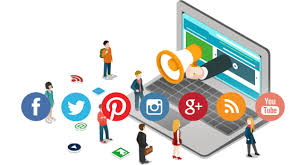 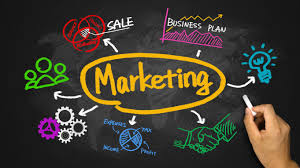 wkÿYdj: G Aa¨vq †k‡l †Zvgiv Rvb‡Z cvi‡e-
wecY‡bi aviYv e¨vL¨v Ki‡Z cviv|
wecY‡bi  †gŠwjK aviYv e¨vL¨v Ki‡Z cviv|
wecY‡bi µgweKvk e¨vL¨v Ki‡Z cviv|
wecY‡bi  ˆewkó¨ I ¸iæZ¡ e¨vL¨v Ki‡Z cviv|
wecYb I evRv‡ii g‡a¨ cv_©K¨ wPwýZ Ki‡Z cviv|
GKwU †`‡ki A_©‰bwZK Dbœq‡b wecY‡bi f‚wgK eY©bv Ki‡Z cviv|
Õ‡fv³vB ivRvÕ avibvwU e¨vL¨v Ki‡Z cviv|
MCQ,Quiz,CQ m¤ú©‡K avibv jvf|
wecY‡bi msÁv:
wecYb ev gv‡K©wUs n‡jv Ggb GKwU cÖwµqv †hLv‡b †Kv¤úvwb¸‡jv †µZv‡`i Rb¨ f¨vjy m„wó
Ges cÖ`v‡bi gva¨‡g †µZv‡`i mv‡_ kw³kvjx †µZv m¤ú©K m„wó I eRvq ivLvi †Pôv K‡i|
‡hvMv‡hvM
cY¨/‡mevmg~n
wkí(we‡µZvi mgwó)
evRvi(‡µZvi mgwó)
A_©
Z_¨
wPÎ: wecYb c×wZ
Marketing
wecY‡bi ‡gŠwjK aviYv:
Pjgvb....
cÖ‡qvRb,Afve I Pvwn`v:
cÖ‡qvRb: ‡fv³v hLb †Kvb wKQz †_‡K wb‡R‡K ewÂZ g‡b K‡i ZLb Zv‡K cÖ‡qvRb e‡j|
Afve: cÖ‡qvRb hLb †fv³vi ms¯‹…wZ I e¨vw³Z¡ Øviv cÖfvweZ n‡q ev¯Í‡e cÖKvk cvq ZLb
Zv‡L Afve e‡j|
Pvwn`v: ‡fv³vi Afve hLb Zvi µqÿgZvi kZ© c~iY Ki‡e ZLb Zv‡K Pvwn`v e‡j|
cY¨ cvIqvi B”Qv _vK‡e?
H B”Qv c~i‡Yi mvg_©¨ _vK‡e?
D³ A_© e¨‡qi KZ…©Z¡ _vK‡e?
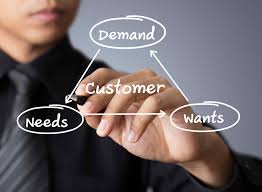 Pjgvb....
2. wecYb Ac©b: ‡fv³vi mš‘wó c~i‡Yi Rb¨ hv cÖ`vb Kiv nq----
          cY¨: `„k¨gvb e¯‘ hv gvby‡li Afve †gUv‡Z mÿg|
                     ‡mev: A`„k¨gvb ‡Kvb e¯‘ ev welq hv †`Lv hvq bv|
                               AwfÁZv: ‡Kvb welq m¤ú©‡K AwR©Z ev¯Íe Ávb n‡jv AwfÁZv|
Pjgvb....
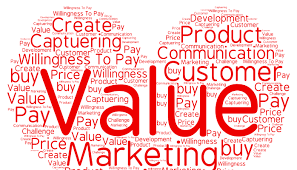 Pjgvb....
4. wewbgq I m¤ú©K :
wewbgq: ‡Kvb wKQz cÖ`v‡bi gva¨‡g A‡b¨i KvQ †L‡K Kvw•LZ cY¨ jvf Kiv|

m¤ú©K: wecY‡bi mKj cÿ  (†fv³v,‡µZv,miKvi,wWjvi I Ab¨vb¨) mv‡_ kw³kvjx m¤ú©K m„wó Kiv|
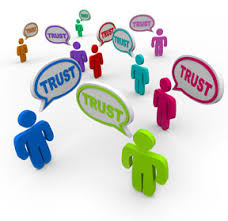 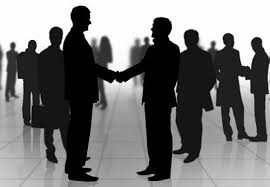 Pjgvb....
5. evRvi : evRvi n‡jv eZ©gvb I m¤¢ve¨ †µZvi †mU ev mgwó|
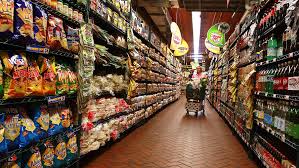 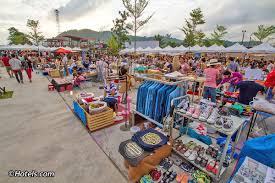 Marketing Concept
MCQ & Quiz:
wecYb Kx?
evRvi Kx?
wecY‡bi RbK †K?
f¨vjyi m~ÎwU wK?
‡µZv mš‘wó wKfv‡e AR©b Kiv nq?
‡Kvb wKQz †_‡K ewÂZ nIqvi Abyf‚wZ‡K wK e‡j?
Pvwn`vi kZ©¸‡jv wK wK?
wecY‡bi cÖavb D‡Ïk¨ Kx?
wecY‡bi µgweKvk:
2010- eZ©gvb
1990-
1970-
1950-
1920-1950
1860-1920
wkí wecøe hyM
wecY‡bi ˆewkó¨:
evRvi I wecY‡bi g‡a¨ cv_©K¨:
weµq I wecY‡bi g‡a¨ cv_©K¨:
wecY‡bi ¸iæZ¡:
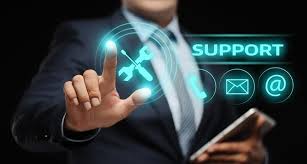 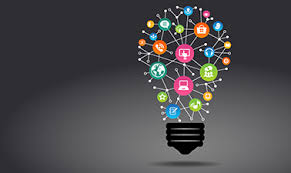 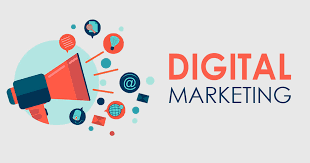 Social Media Marketing
wecYb RxebhvÎvi gvb wbav©iK/GKwU †`‡ki A_©‰bwZK Dbœq‡Y f‚wgK:
বিপণন মিশ্রণের কেন্দ্রবিন্দুতে ক্রেতার অবস্থান:
“ †fv³vB ivRvÓ----
Creative Question:
Rbve AvKvk GKwU d¨vkb nvD‡Ri gvwjK| wZwb memgq †µZv‡`i Pvwn` Abymv‡i  Zv‡`i iæwP I cQ‡›`i mv‡_ wgj †i‡L †cvkvK  ˆZwi I weµq K‡ib| †fv³viv Zv‡`i  cQ›`gZ †cvkvK †c‡q †ek Z…ß| m¤úªwZ Rbve AvKvk cÖwZ‡hvwMZv e„w× cvIqvq Zvi ‰ZwiK…Z cb¨ Facebook,Twitter G weÁvcb †`qvi wPšÍv Ki‡Qb|
K. f¨vjy Kx?										           1 L.“wecYb wKfv‡e RxebhvÎvi gvb DbœqY K‡iÓ-e¨vL¨v Ki|					           2 M. Rbve AvKv‡ki Kvh©µg wecY‡bi †Kvb ˆewk‡ó¨i mv‡_ mv`„k¨ i‡q‡Q? eY©bv Ki|   		          3 N. m¤úªwZ cÖwZ‡hvwMZv e„w× cvIqvq Rbve AvKv‡ki M„wnZ Kvh©µg wecY‡bi µgweKv‡ki hyM D‡jøLc~e©K we‡kølY Ki|											          4